TIẾT: 13
ÔN TẬP BÀI HÁT: CÒ LẢ
TẬP ĐỌC NHẠC: TĐN SỐ 4
ÂM NHẠC 4
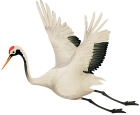 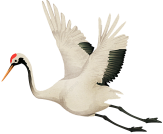 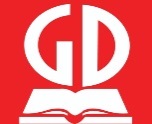 1. ÔN TẬP BÀI HÁT: CÒ LẢ
HD Hát gõ đệm theo nhịp
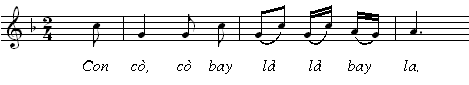 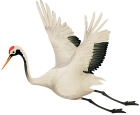 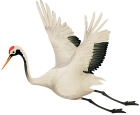 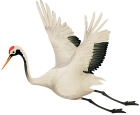 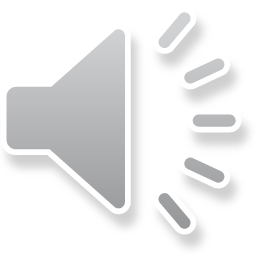 HD Hát lĩnh xướng hòa giọng
Con cò…ra cánh đồng
HS NỮ HÁT
Tình tính tang…nhớ hay chăng
CẢ LỚP HÁT
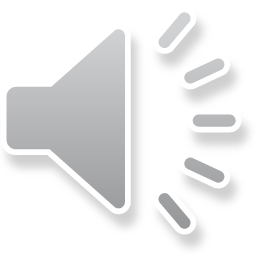 2.TẬP ĐỌC NHẠC: TĐN SỐ 4
- Giới thiệu bài TĐN
TĐN SỐ 4: CON CHIM RI
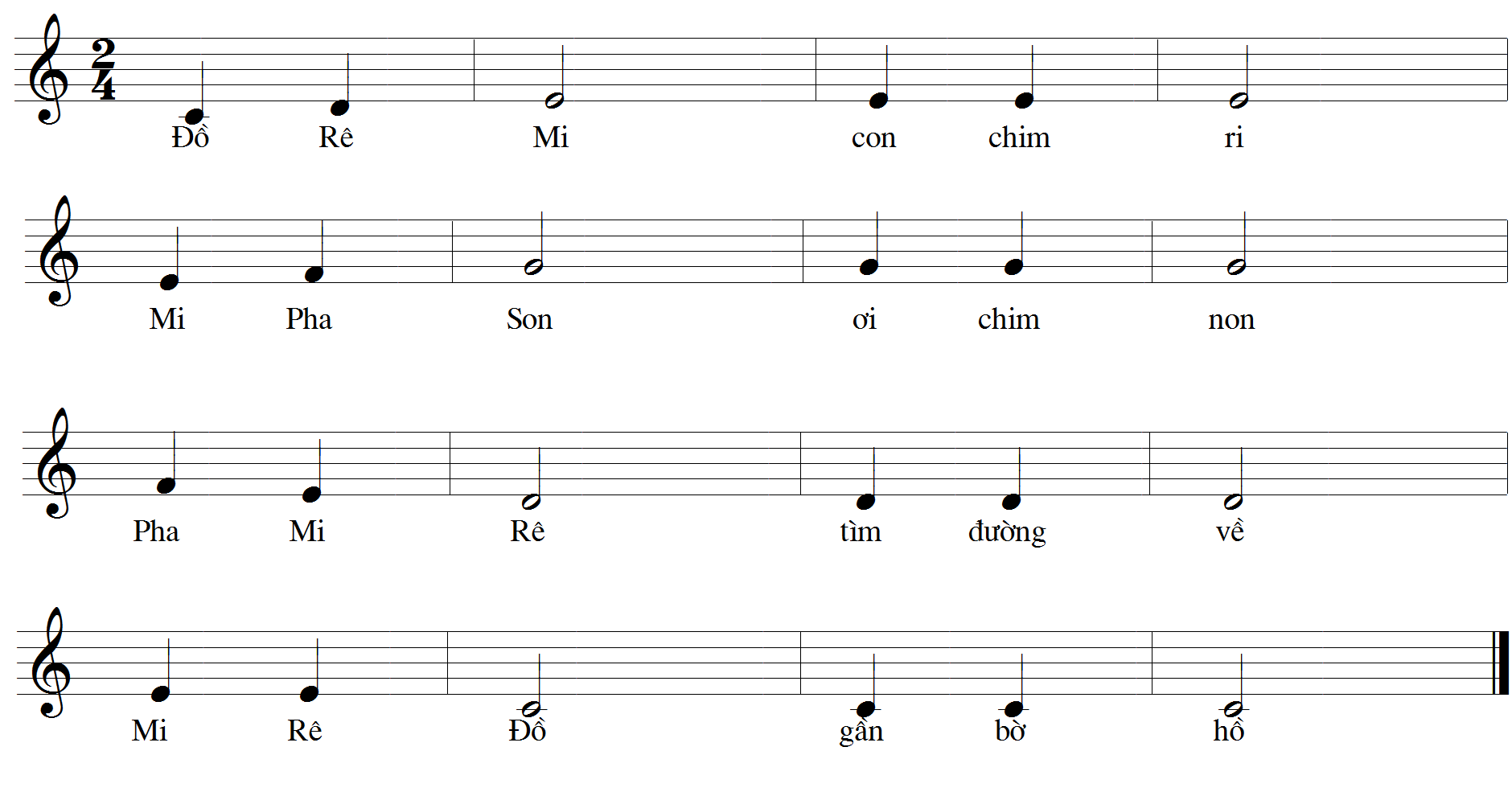 CÂU 1:
CÂU 2:
CÂU 3:
CÂU 4:
Luyện cao độ-tiết tấu
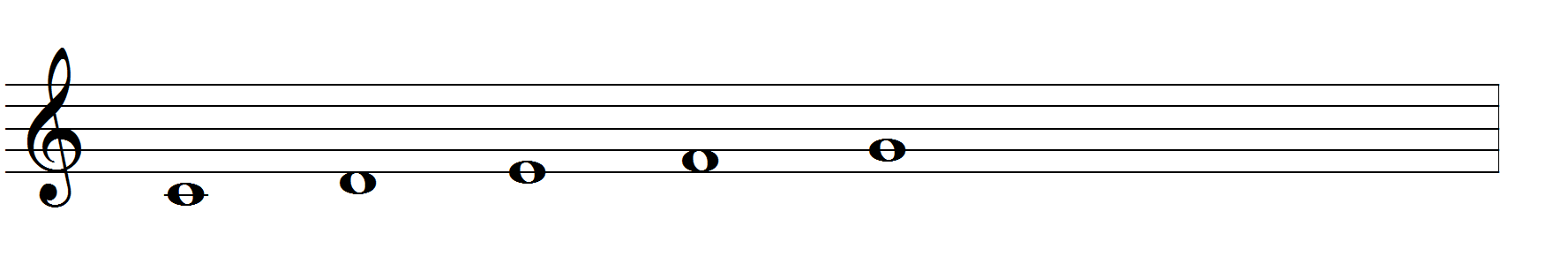 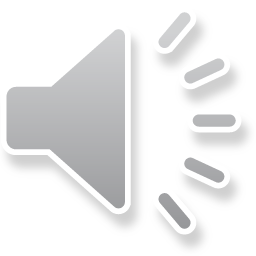 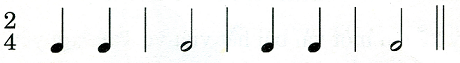 Hỏi hình nốt, tên nốt nhạc nào?
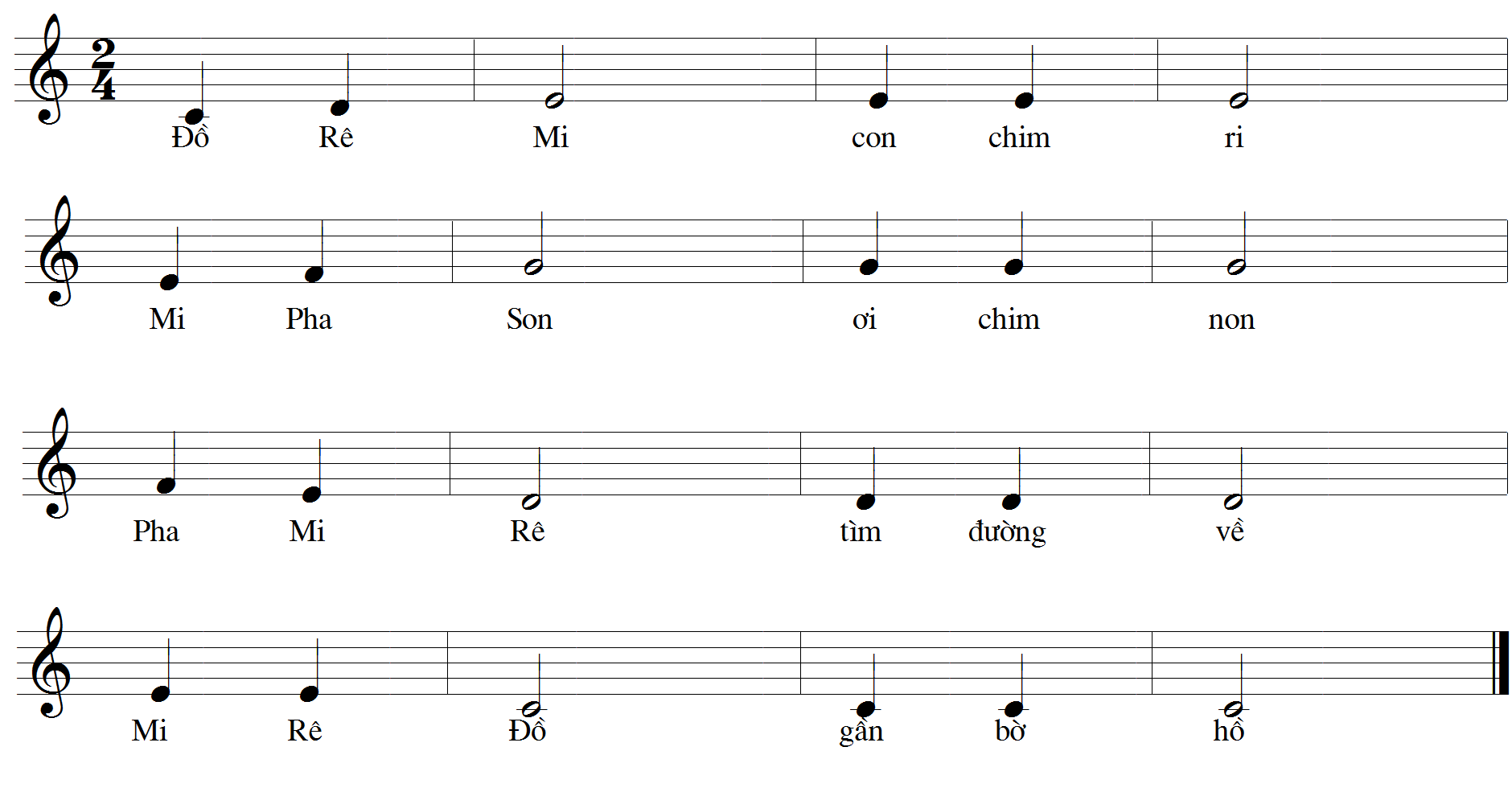 Dạy câu 1
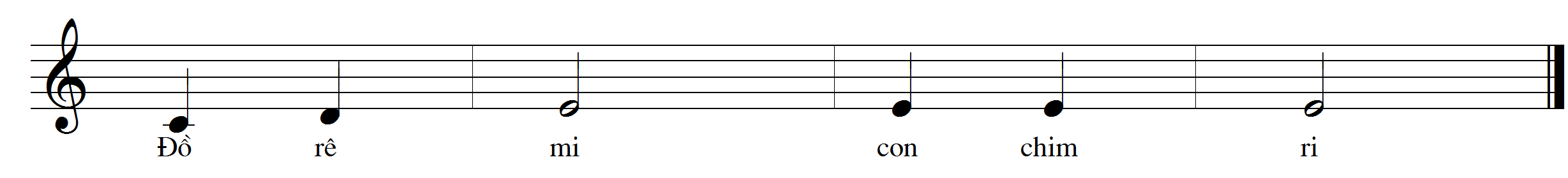 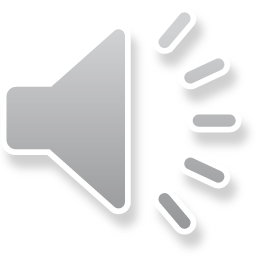 Dạy câu 2
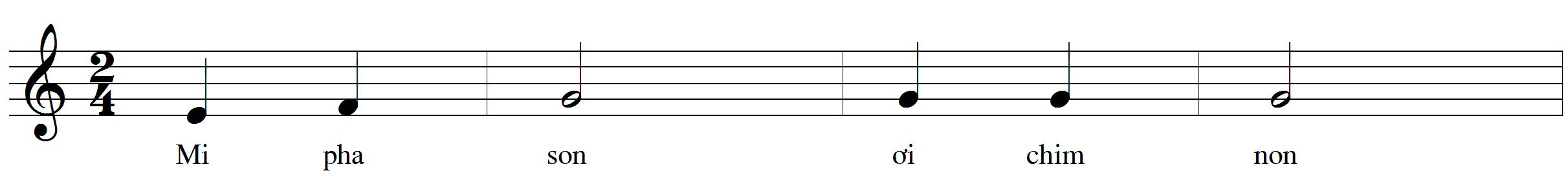 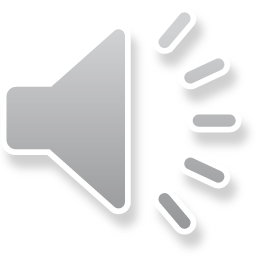 Dạy câu 1+2
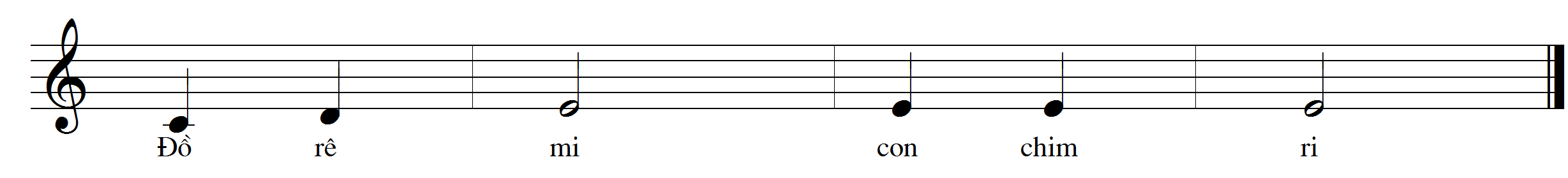 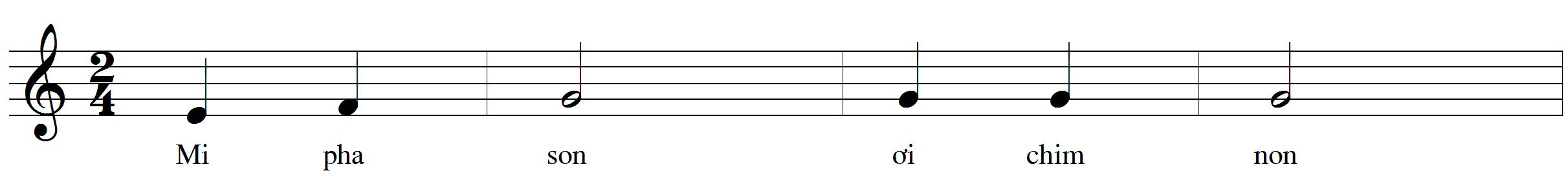 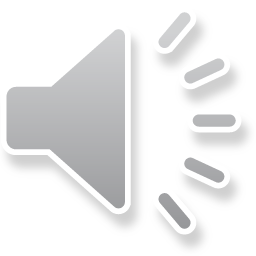 Dạy câu 3
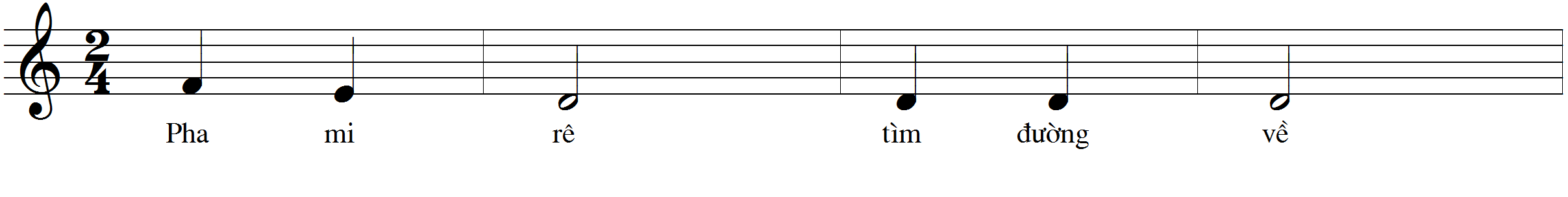 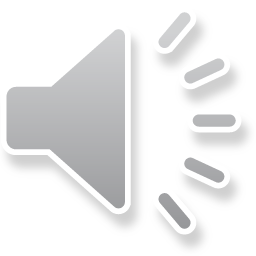 Dạy câu 4
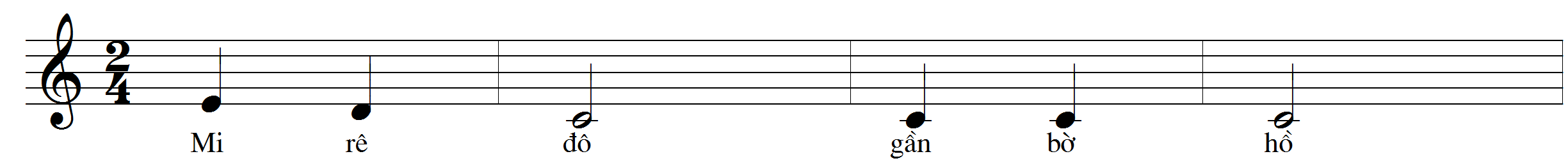 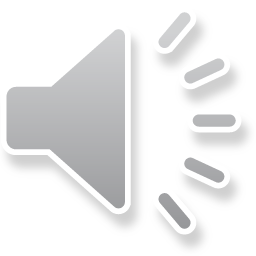 Dạy câu 3+4
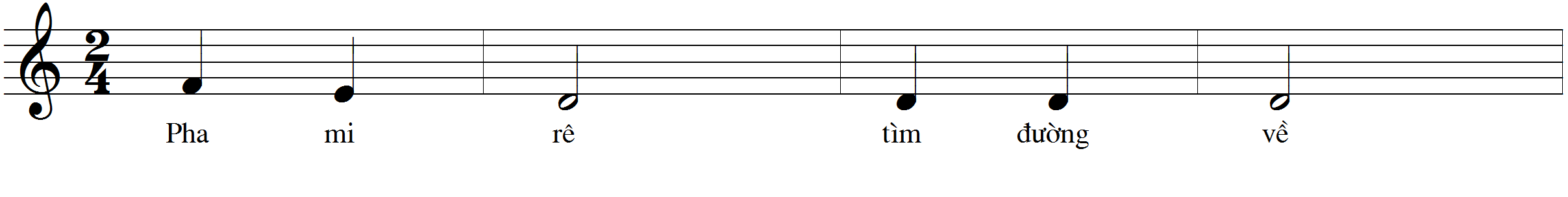 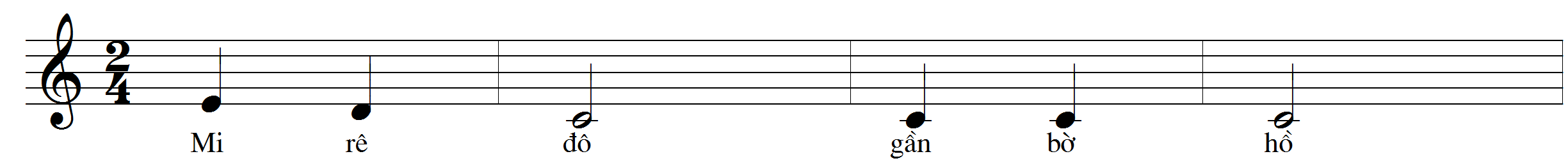 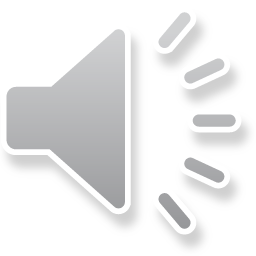 HS nhẩm cả bài 1 lần sau đó đọc vài lần với các hình thức
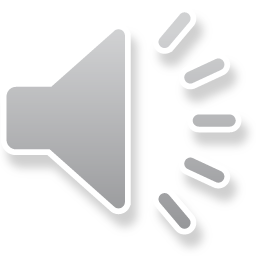 chia lớp thành 2 tổ: Tổ 1: Đọc nhạc. Tổ 2: nghép lời (ngược lại)
Đọc nhạc, ghép lời gõ đệm theo phách
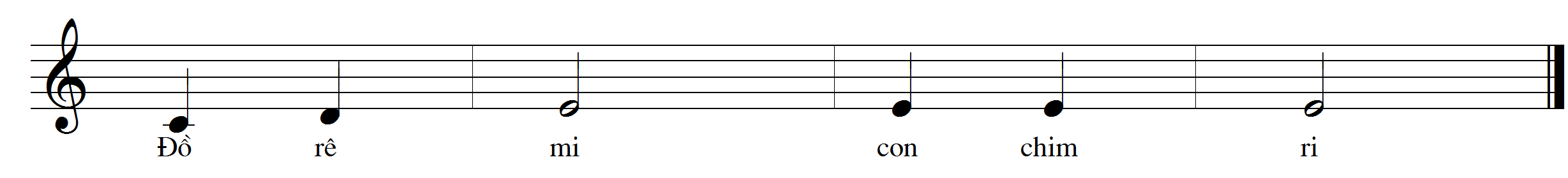 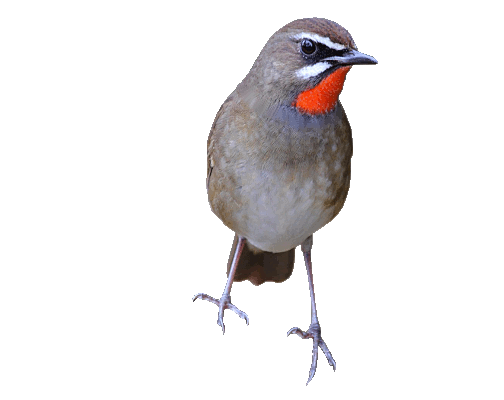 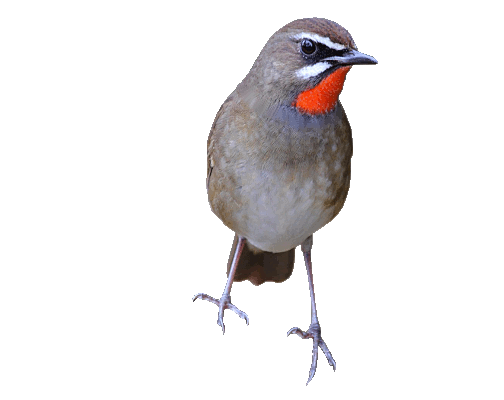 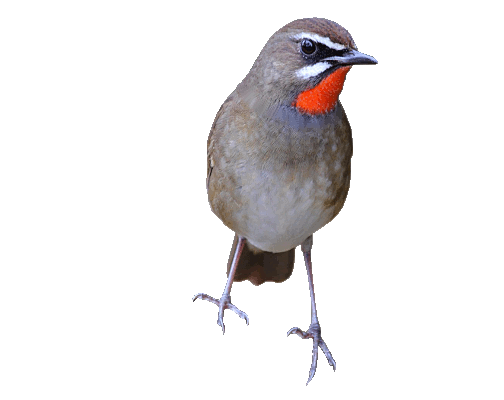 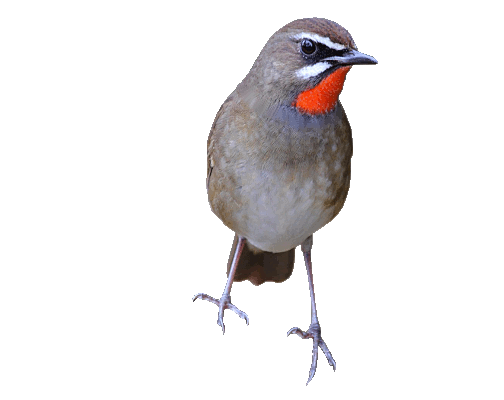 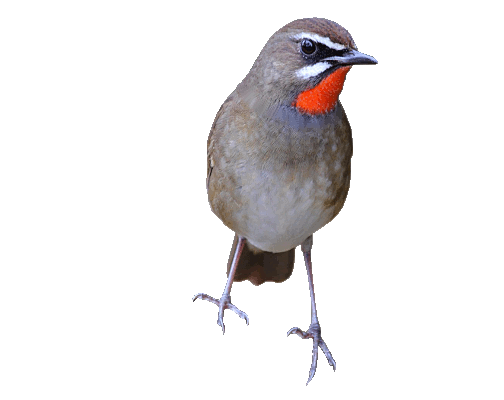 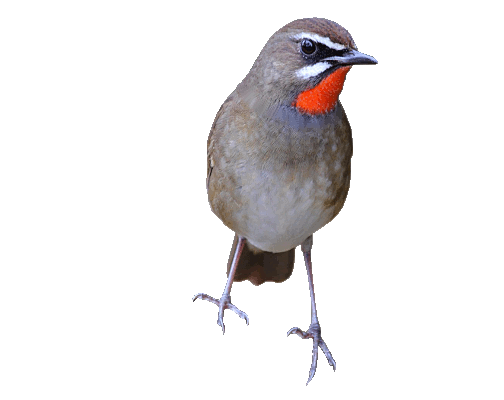 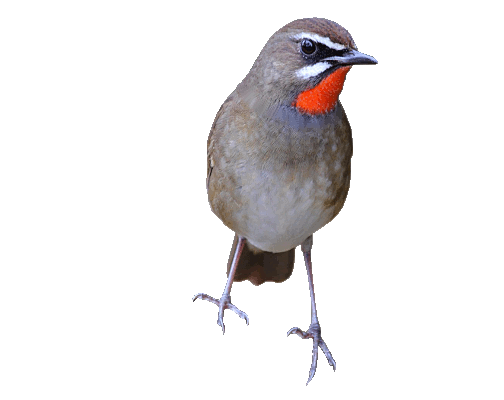 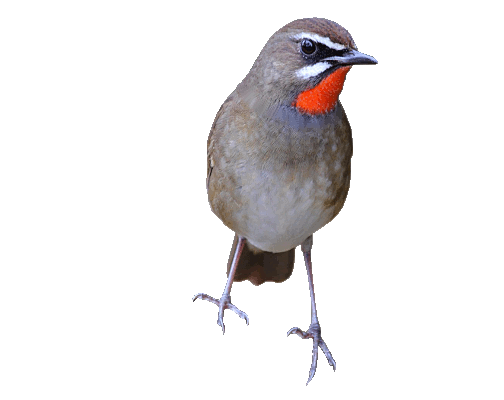 Đọc nhạc, ghép lời gõ đệm theo phách
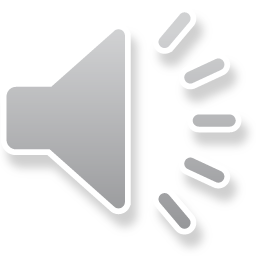